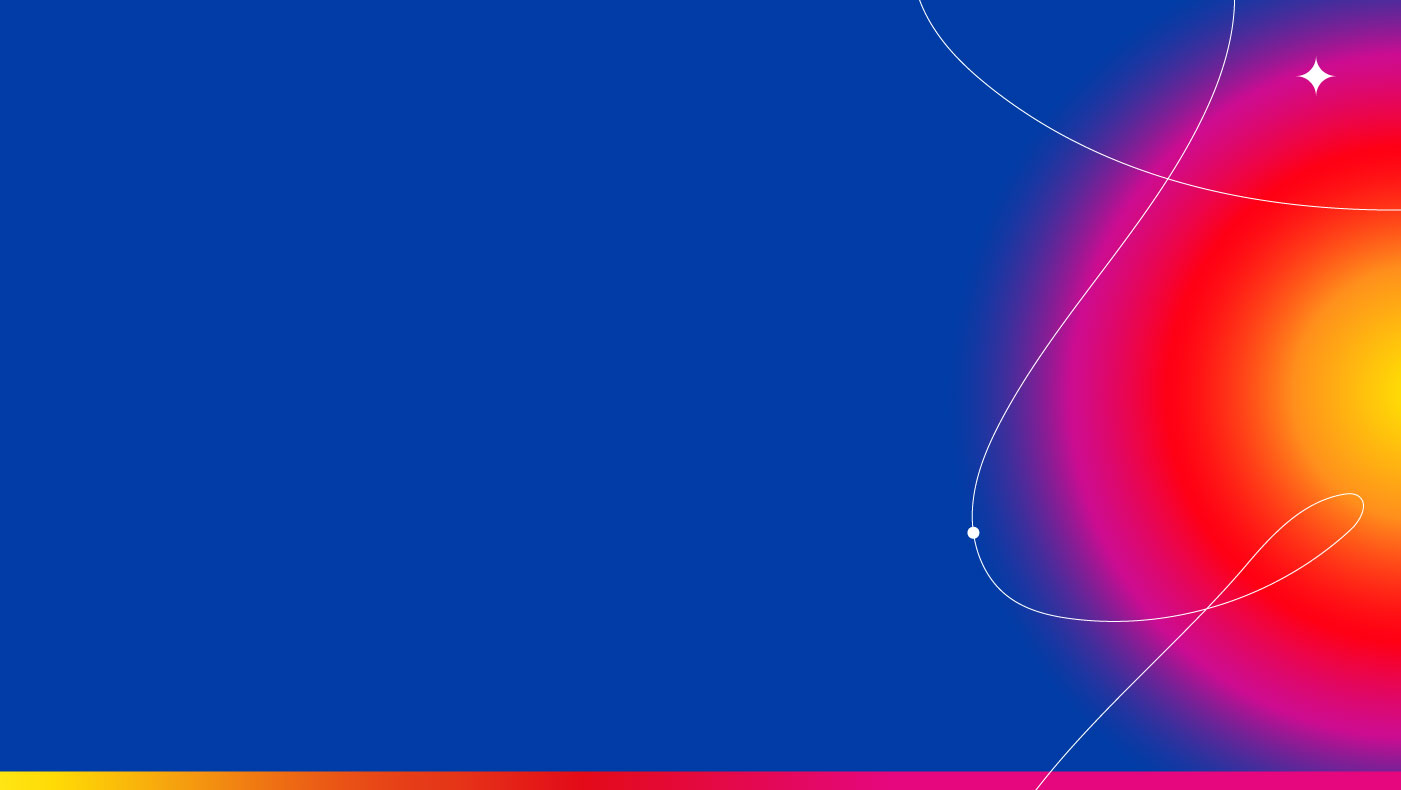 A new Business-school ranking by the National accreditation council of business-education (NASDOBR) and Russian association of business-education (RABE)
Dmitry Tolmachev
GSEM UrFU Director, Head of the NASDOBR Working Group on the Development of a National Rating and Ranking System
1
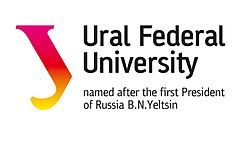 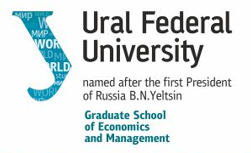 CIS business-schools: global visibility
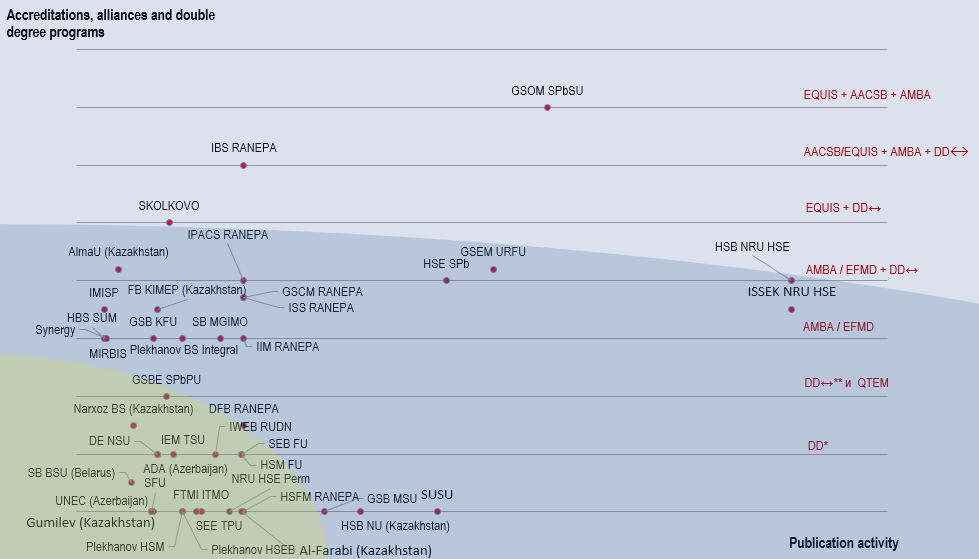 *DD - double degree programs 
**DD ↔ - bilateral student mobility within double degree
2
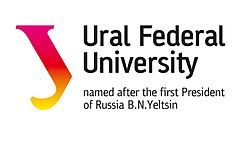 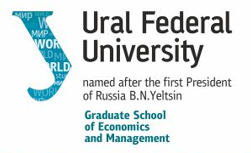 Working group – 14 leading business-schools
In april 2024 15 leading business schools agreed to launch a new business-education ranking
3
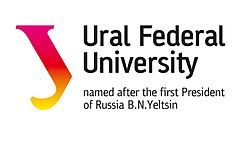 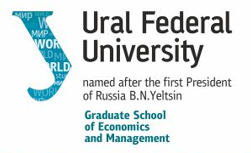 Existing ratings and rankings
Subject ratings of universities in management and economics
Business schools usually are not shown directly
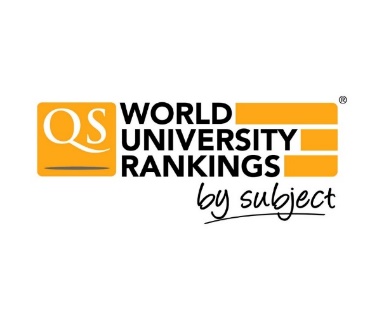 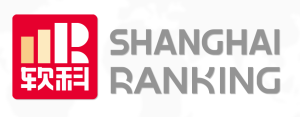 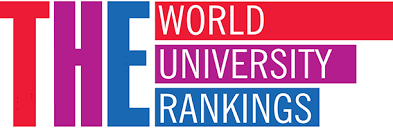 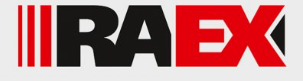 Business School Ratings/Rankings
Financial Times
Eduniversal
U.S. News Best Business Schools Rankings
Bloomberg BEST B-SCHOOLS
People's Rating of Russian Business Schools
Internationalization Map of Business Schools in Russia and the CIS (AC Expert)
4
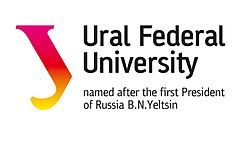 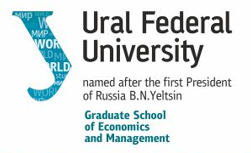 Existing ratings and rankings
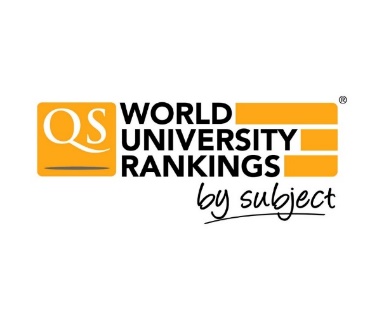 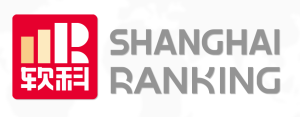 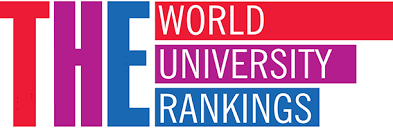 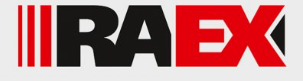 The varying weight of surveys – from 0% to 80-90%
5
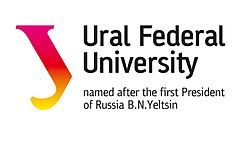 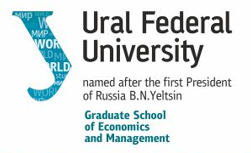 Other BS ratings and rankings
Eduniversal
https://www.eduniversal-ranking.com/
21 business schools from Russia are included.

The mechanism of the rating:
First, the number of business schools represented by each country is determined based on formal indicators (GDP, population, education indicators, educational traditions).
The leading business schools of the country within this quota are divided into 5 levels (palms) according to their positions in the rankings, accreditations and membership in international associations.
Within each level (palm), schools are ranked based on the results of voting by the management of business schools around the world.
6
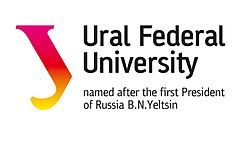 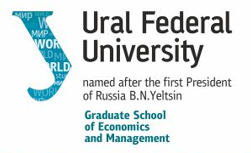 US NEWS & BLOOMBERG
U.S. News Best Business Schools Rankings
Bloomberg BEST B-SCHOOLS
https://www.bloomberg.com/business-schools
https://www.usnews.com/best-graduate-schools/top-business-schools/mba-rankings
7
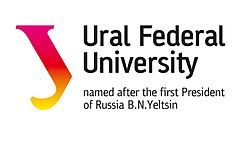 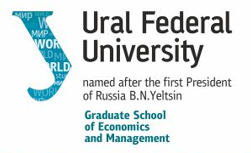 Financial Times rankings
8
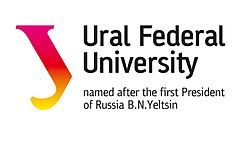 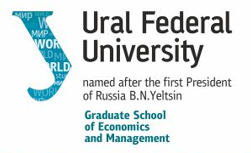 MBA Financial Times Ranking
9
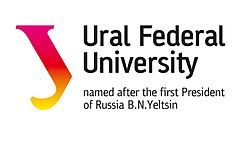 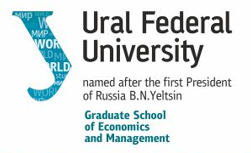 RUSSIAN BS ratings and rankings
People's rating of Russian business schools
https://www.mba.su/rejting_biznes_shkol_2023_mba_su/
Survey
928 voters from 39 schools
10
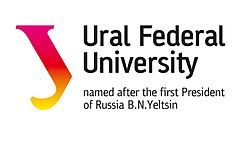 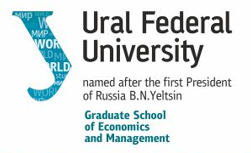 RUSSIAN BS ratings and rankings
Internationalization Map of Business Schools in Russia and the CIS (AC Expert)
https://expert-ural.com/analytics/ratings/karta-internacionalizacii-biznes-shkol-rossii-i-sng--2023.html
11
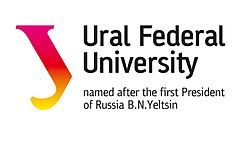 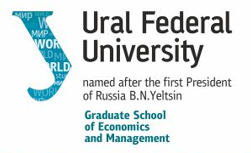 NEW RANKING: Target audience
Applicants with work experience (MBA, EMBA and DBA programs, individual master's programs) and without work experience (bachelor's programs and other master's programs)

Business schools in Russia and other countries
rating/ranking criteria should motivate them to develop various aspects of their activities, which will contribute to the overall development of business education in Russia and partner countries.

Possibility of comparing different business schools, including foreign ones, for the purpose of developing partnerships

Companies, public sector
Possibility of comparing different business schools for the purpose of developing partnerships
12
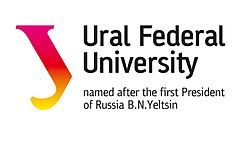 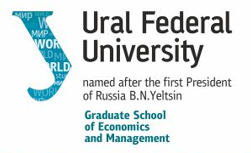 Goals of the new rating/ranking
Providing applicants and partner companies with reliable information about the quality of educational programs and the reputation of business schools
Encouraging business schools to improve the quality of educational programs
Developing cooperation between Russian business schools, establishing partnerships with foreign business schools
Providing a reliable platform for benchmarking business schools
13
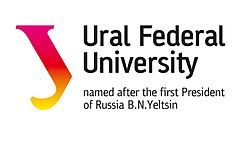 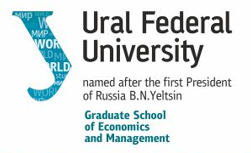 Evaluation: objects, depth etc
The main questions to the working group were:
To develop a rating, ranking, or both?
To evaluate programs, business schools, or both.
Preliminary decision:
MBA programs by Russian and International Business schools rating 
(Evaluation of the most important criteria that reflect the quality of MBA program, however not as comprehensive compared to accreditation)
Russian and International Business schools rankings (ranking by certain important criteria, but not intended to be a comprehensive assessment of School)
and
Entry criteria for both program ranking and school ranking
Accreditation of NASDOBR
First level accreditation (AACSB/EQUIS/EFMD/AMBA) as of the end of 2021.
and/or
14
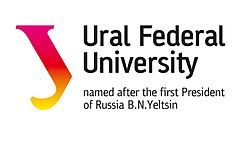 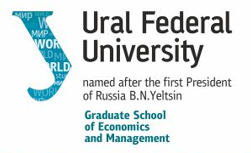 Possible groups of indicators
15
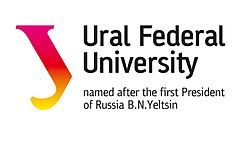 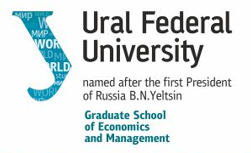 The cycle: start in 2025
Thank you for the attention
17